Chemical Weathering
Process by which rocks break down as a result of chemical reactions.
Hint: rocks usually change color or become smoother. DISSOLVE or into different minerals.
CHEMICAL WEATHERING
1. Water
2. Acid precipitation 
3. Acids  in ground water
4. Acids in living things
5. Air
These agents weaken bonds between the mineral grains of rock.
Agents of chemical weathering
Water
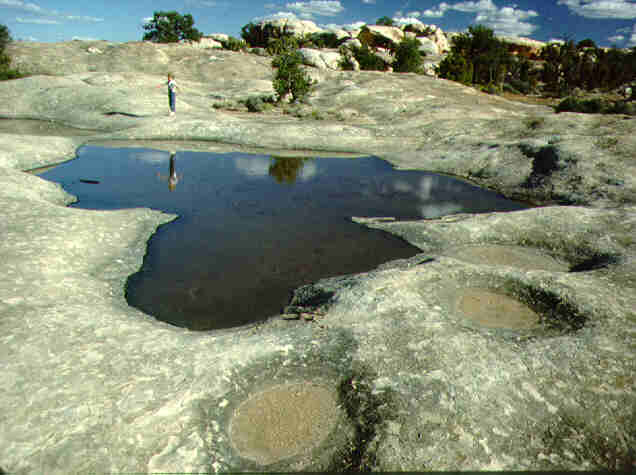 Causes rock to be broken down by dissolving minerals from a rock over a long period of time (sometimes 1000s of years).
Water
Causes rock to be broken down by dissolving minerals from a rock over a long period of time (sometimes 1000s of years).
acid precipitation
acids  in ground water
acids in living things
Weak Acids Include
Acid Precipitation (weak acid)
Rain, sleet, or snow that contains a high concentration of acid.  

Normal precipitation is acidic, acid precipitation contains more acid than normal.
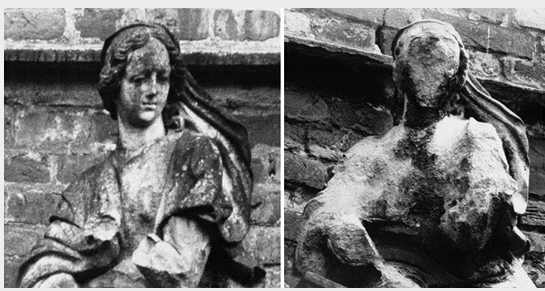 Rain, sleet, or snow, that contains a high concentration of acids.
Acid precipitation
Where does acid PRECIPTATION come from?
Small amounts of nitric or sulfuric acids from volcanoes. 



Air pollution from fossil fuels (coal & oil) give off gases & combines with water to form acid rain.
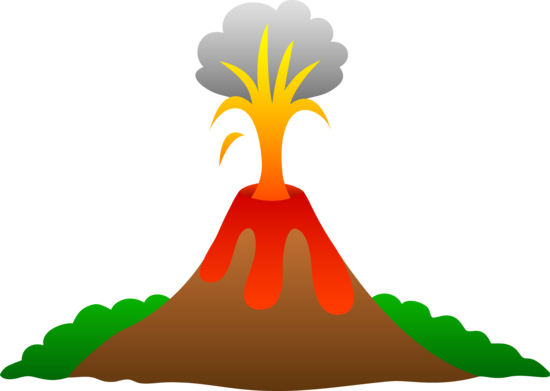 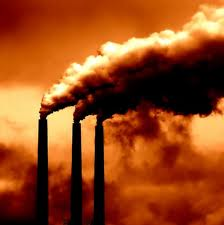 Acid PRECIPITATION
Compounds from burning coal, oil and gas react chemically with water forming acids.
Acid precipitation causes very rapid chemical weathering
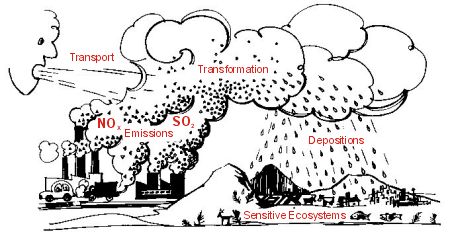 Ruby 
Falls
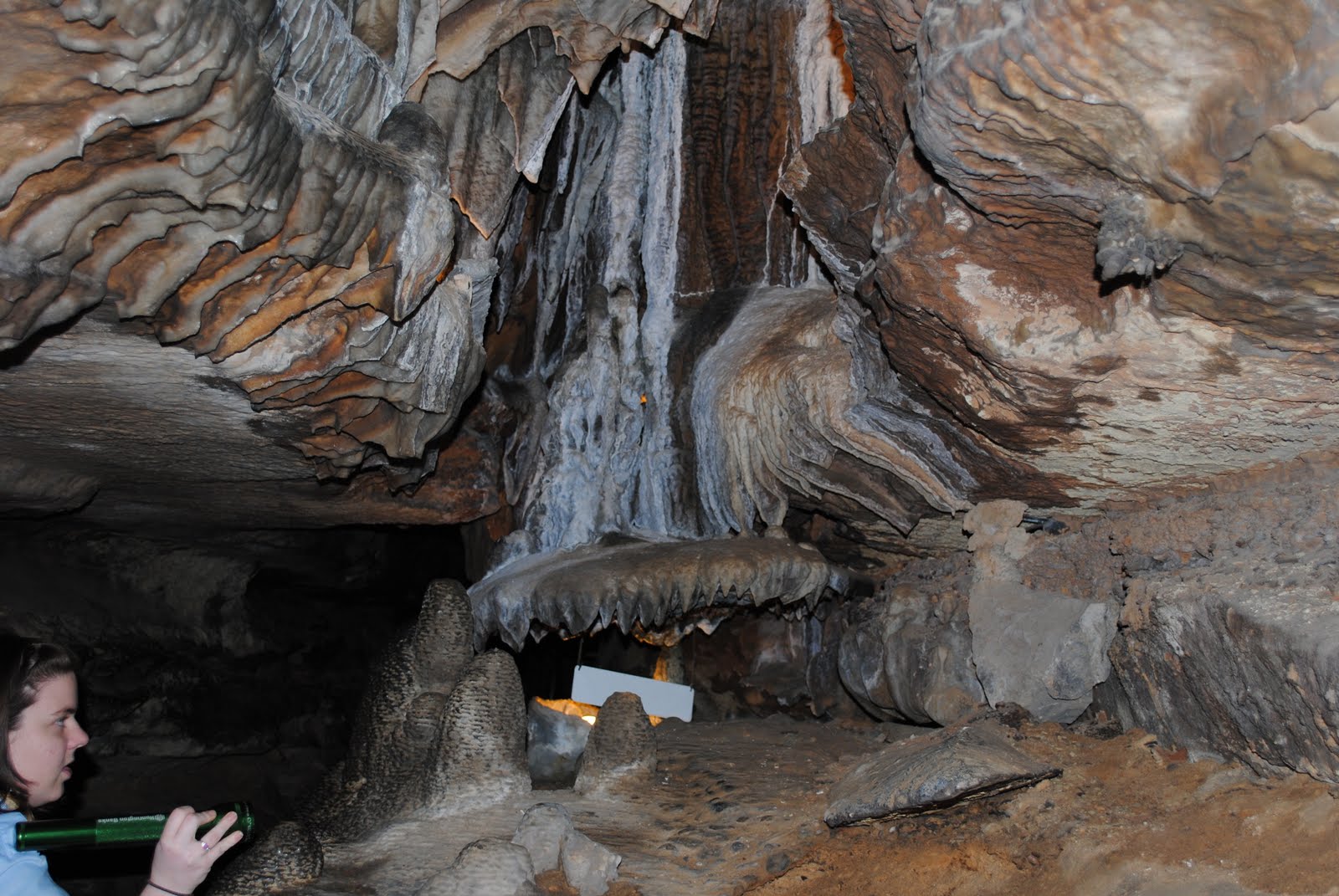 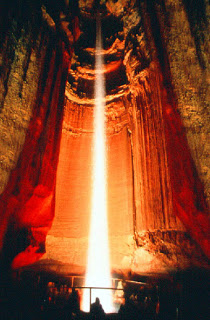 What created this?
[Speaker Notes: http://chattanoogadiscounts.blogspot.com/2012/07/ruby-falls-chattanooga.html]
Acids in Groundwater(weak acid)
Some groundwater contains weak acids like carbonic & sulfuric acid. 
These weak acids react with rocks, causing a chemical reaction.
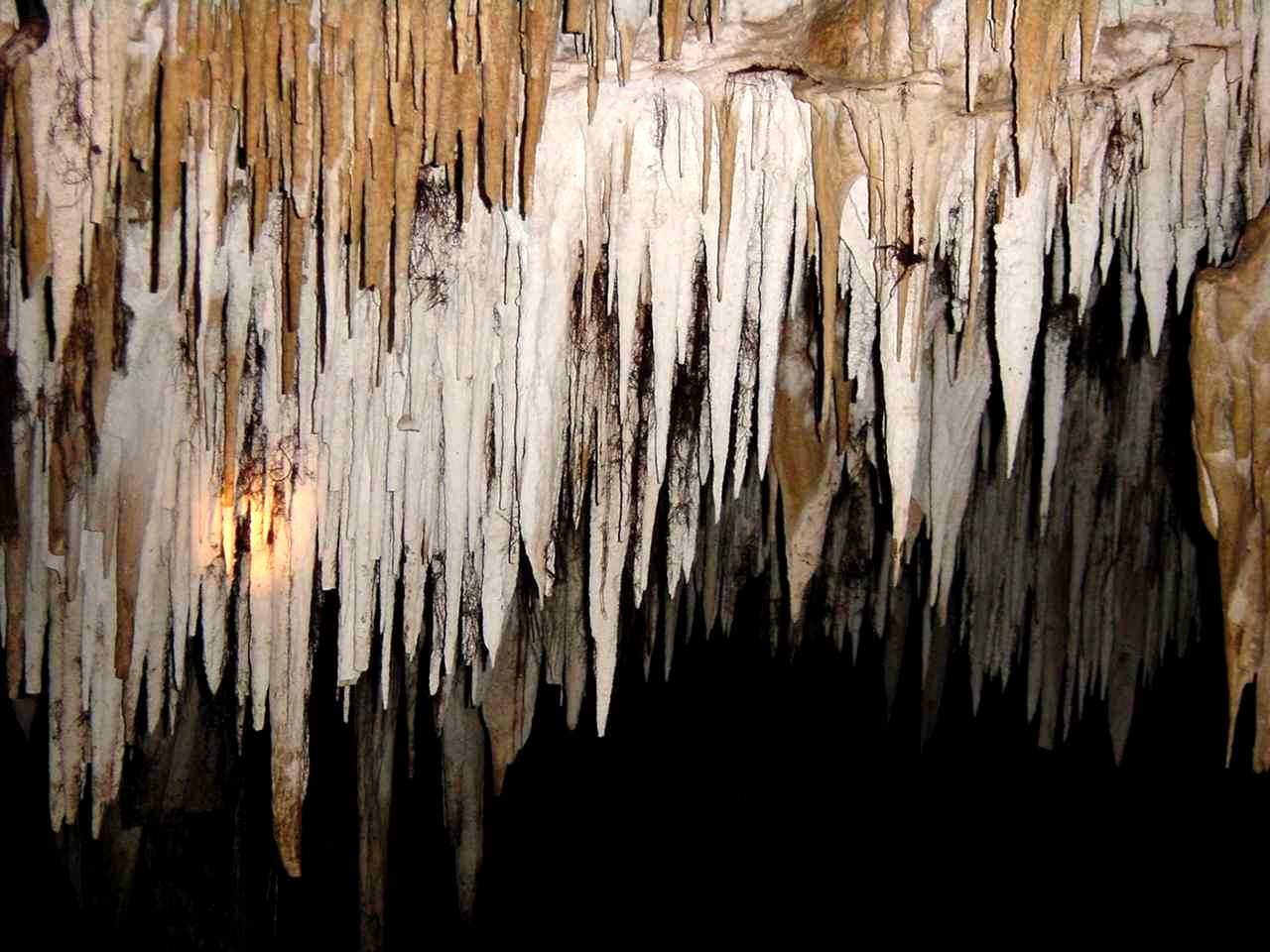 Acids in Ground water
When groundwater touches limestone, it dissolves limestone to form caves over thousands of years.
Ex: Karst topography / Caverns
Ex: stalactites, stalagmites
Karst Topography
Acids in ground water….
Causes karst topography (sink holes, disappearing streams, caves)
Created by chemical weathering of limestone.
https://www.nps.gov/media/photo/gallery.htm?id=318A0C5A-155D-451F-6771B101D8195C02
[Speaker Notes: A type of landscape in rainy regions where there is limestone near the surface, characterized by caves, sinkholes, and disappearing streams.
Created by chemical weathering of limestone]
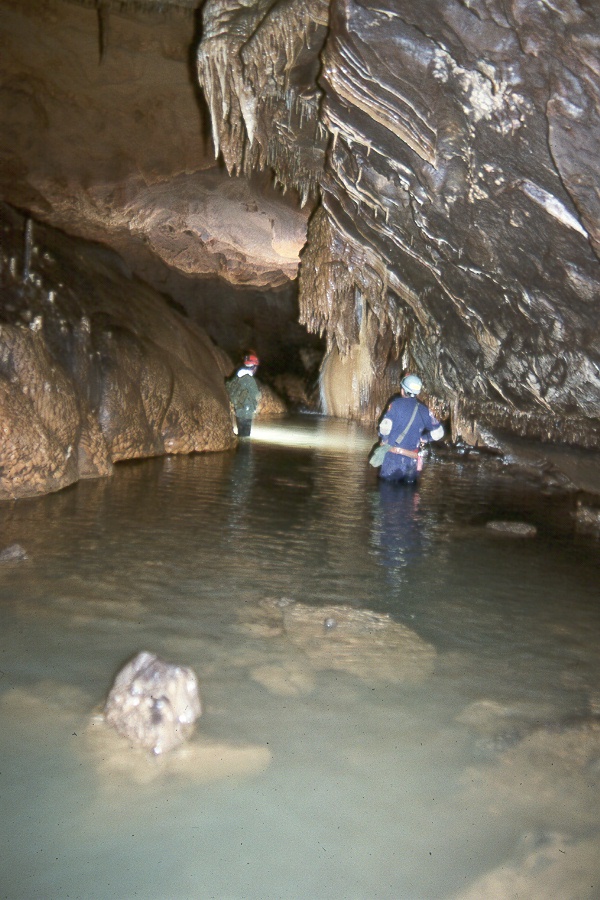 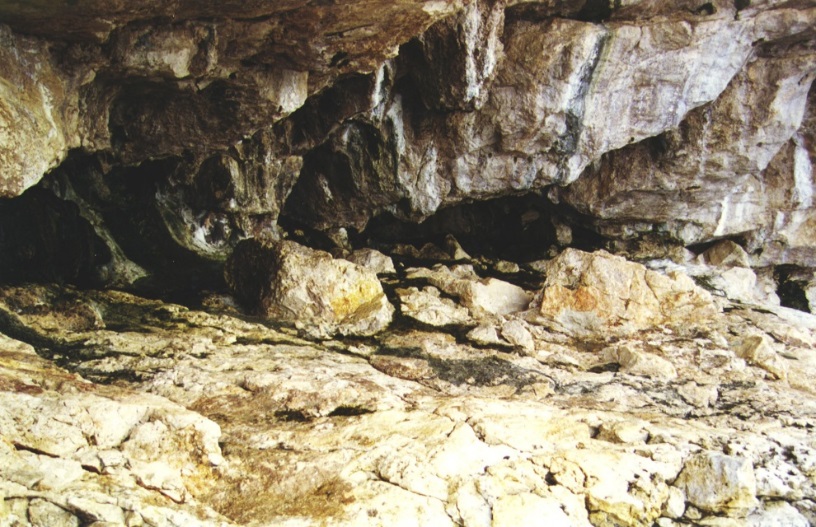 Features of Karst: Caves
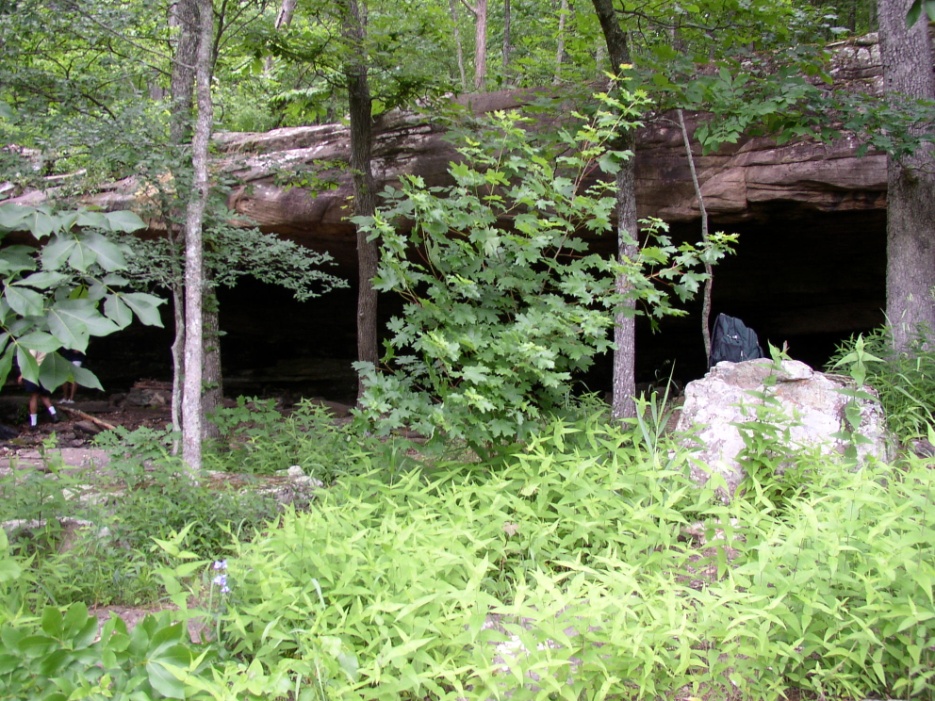 Features of Karst: Sinkholes
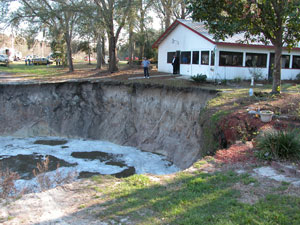 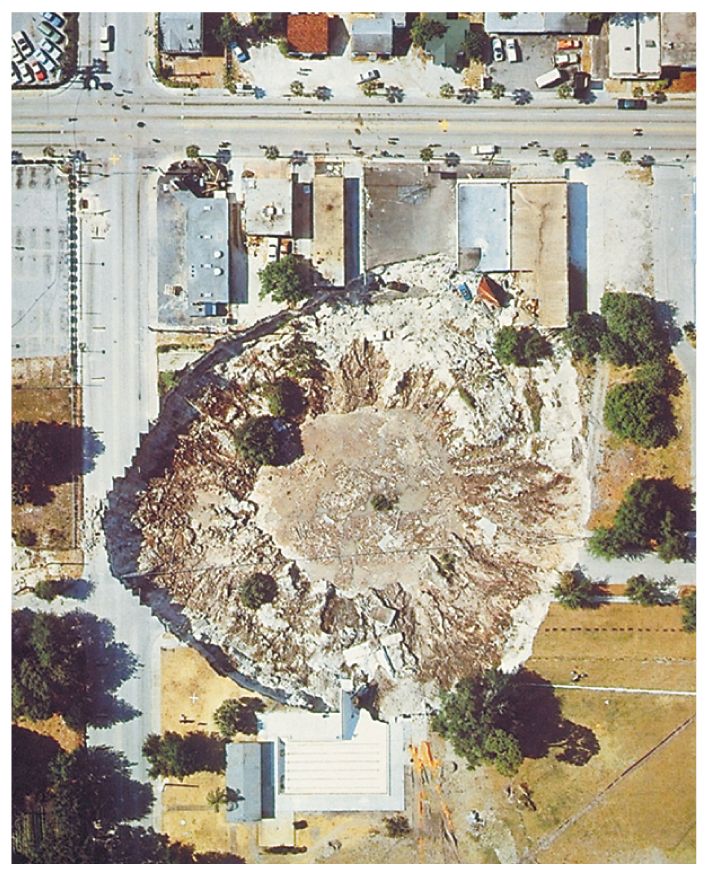 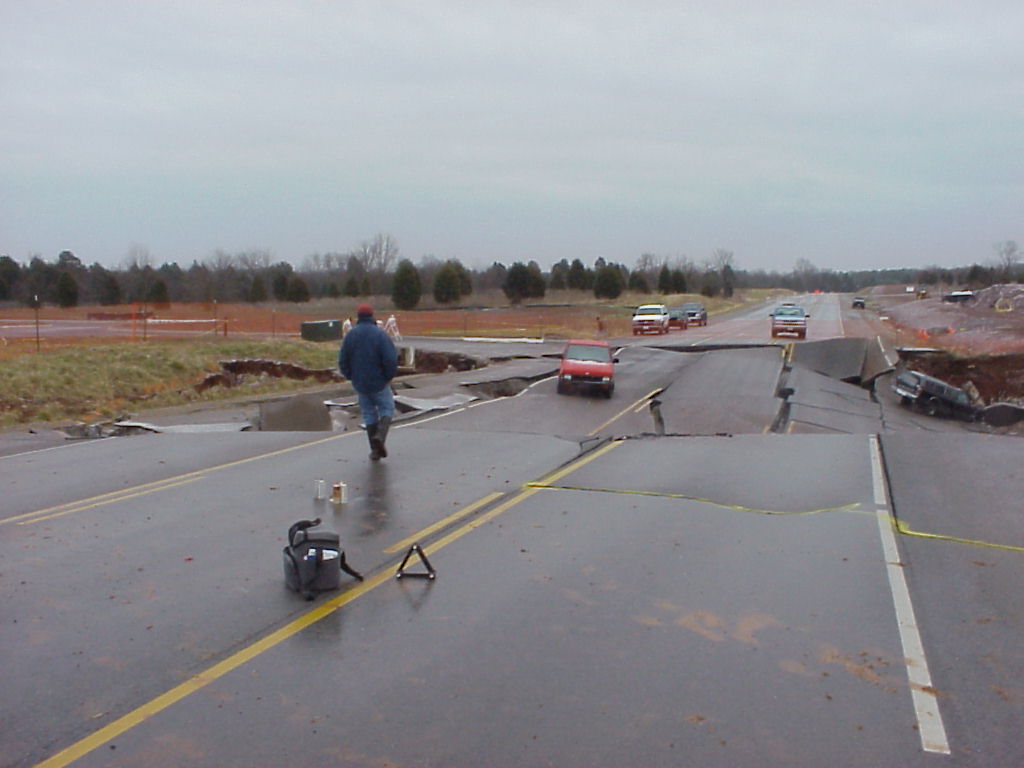 Features of Karst: Disappearing Streams
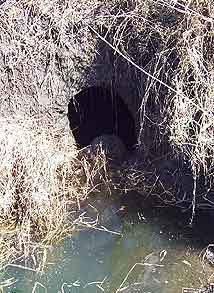 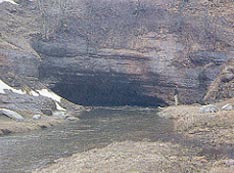 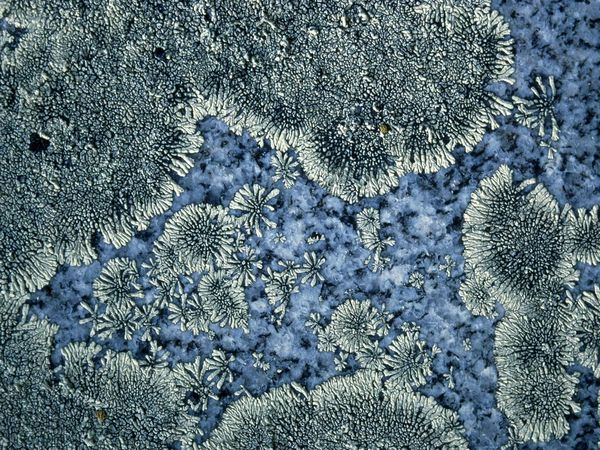 National Geographic Photos
What is this that is causing chemical weathering?
Acids in Living Things (weak acid)
1. Lichens produce acids that slowly break down rock. 
2. Roots & 3. and decaying plants release acids that dissolve minerals, thus weakening the rock.
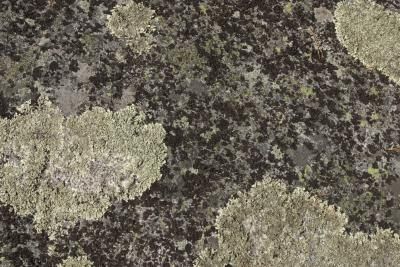 Acids in Living things
Lichens produce acids that slowly break down rock
Roots and decaying plants release acids that dissolve minerals, thus weakening the rock.
What Agent of Weathering Caused this?
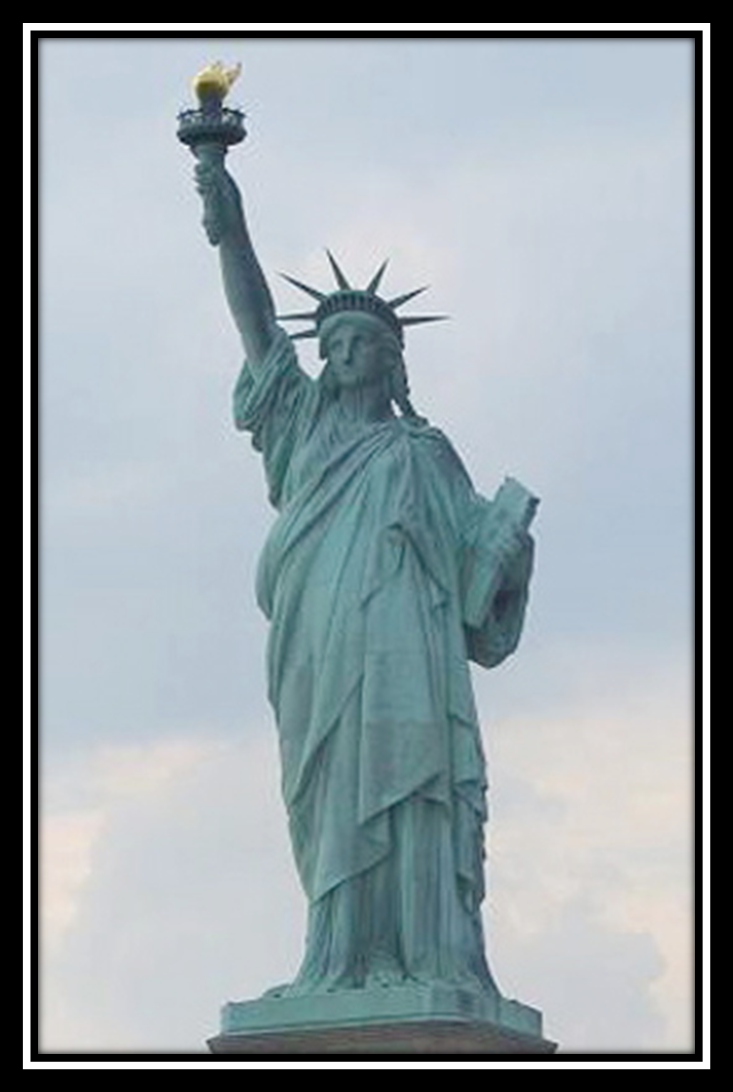 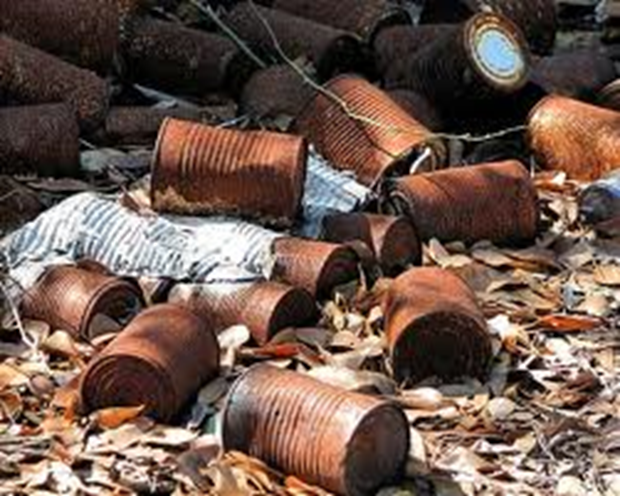 AIR
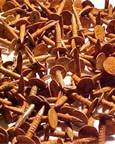 Oxygen in the air reacts with iron, causing it to rust. This process is called oxidation.
Oxidation
A chemical reaction in which an element (iron) combines with oxygen to cause rust.
Water speeds up this process.
Examples: Causes aluminum cans, bikes, & cars to rust.
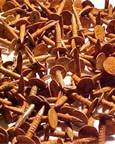 Air




Oxidation
Oxygen in the air reacts with iron, causing it to rust. This process is called oxidation. 

A chemical reaction where iron combines with oxygen to cause rust.
Ex. aluminum cans, bikes, & cars
Water speeds up this process.
Iron+ oxygen= rust
Process is oxidation
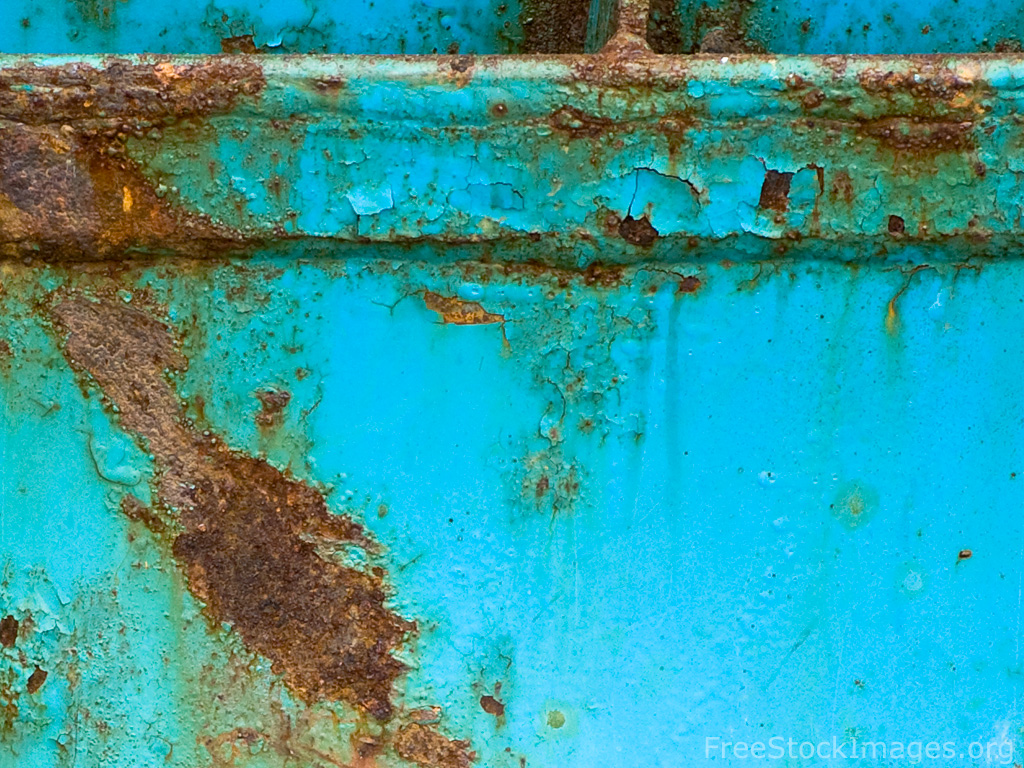 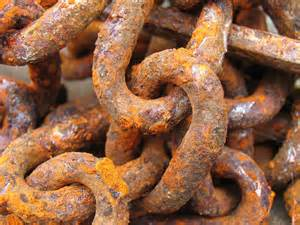 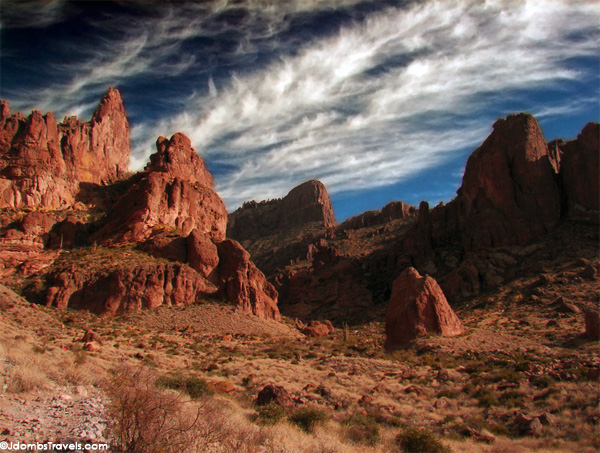